Psicologia del lavoro e delle organizzazioni
1
Docente Marco Montanari

Parte B
La nascita della Psicologia del Lavoro moderna
2
Esperimento per la Western Electric nel 1927

Direttore Elton George Mayo

Teorizzazione del cosiddetto Effetto Hawthorne

Passaggio del lavoratore visto come uomo razionale e motivato solo da denaro ad altro
Aspetti important dell’effetto Hawthorne
3
Elementi prettamente sociali hanno effetti diretti con la produttivita`.

Importante dare importanza alle persone e a quello che fanno

Sono basi di partenza per la nascita del concetto di HUMAN RESOURCES
Elton George Mayo (1880-1947)
4
Australiano, laurea a Harvard, insegna in Australia per poi tornare negli USA, sempre ad Harvard

Fondatore scuola delle Human Relation negli USA con al centro l’idea di Human Factor in contrapposizione a taylorismo

Centralita` dell’uomo e delle sue motivazioni intrinseche:
L'uomo è fondamentalmente motivato da bisogni di natura sociale, e ottiene dal rapporto con gli altri il suo senso d'identità personale.
In conseguenza della rivoluzione industriale e dell'organizzazione scientifica del lavoro, il lavoro stesso è privo di significato intrinseco, e la motivazione è da ricercare nei rapporti sociali che si formano sul lavoro.
Il lavoratore è più influenzato dalla forza sociale del suo gruppo che da incentivi e controlli della Direzione.
Il lavoratore risponde alla Direzione nella misura in cui essa ne rispetta i bisogni sociali.
Domande
5
Cos’e` il Taylorismo (e il fordismo)
6
Frederick Winslow Taylor (1856-1915) e` un ingegnere americano

Teorizza le basi del management dell’industria di massa e della catena di produzione. 

Epoca fordismo, con quello che comporta.

(modello ancora attuale contrapposto con il toyotismo-> cosa?)
La motivazione secondo Maslow
7
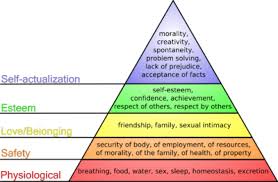 Abraham Maslow (1908-1970)
8
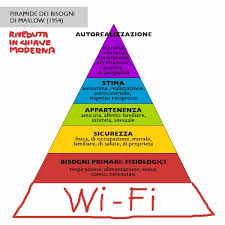 Sua frase famosa: "if all you have is a hammer, everything looks like a nail“


Padre psicologia umanista, sua piramide dei bisogni importante ancora oggi
Ruolo del Gruppo di Lavoro
9
Effetto Hawthorne (Gruppo come motore)

Piramide dei bisogni (appartenenza)

Cosa dice l’Etologia (la scimmia nuda di Morris) e la letteratura

Guarda: Take care! The evaluation of a team-based burnout intervention program for oncology care providers
Caratteristiche base del burn out
10
Emotional exhaustion


Depersonalization


Decline of professional efficacy
NEL SOCIALE E NELLE RELAZIONI INTERPERSONALI
Domande
11
Perche` importante Maslow?

Piramide dei bisogni: cos’e`?

Perche` l’aspetto sociale e` importante?